Skolepraktikinformationsmøde 
Mandag d. 12. marts 2018

Den digitale uddannelsesmappe på PAU 

v/ Anette Degn Larsen
Formålet med uddannelsesmappen
Et digitalt værktøj, der skaber en rød tråd gennem hele elevens uddannelse, og giver kontaktlærere og praktikvejledere mulighed for at spotte et særligt læringsbehov, og give individuel støtte.
Uddannelses-mappe
Praktisk om uddannelsesmappen
Eleven opretter sin egen uddannelsesmappe i OneNote på sit OneDrive på skolens system.

Eleven deler sin uddannelsesmappe med sin kontaktlærer, og de praktikvejledere hun har gennem uddannelsen.

Eleven er således bærer af mappen.

Der er udarbejdet en skabelon som eleven kopierer over i sin egen mappe, så alle har samme struktur i uddannelsesmappen.
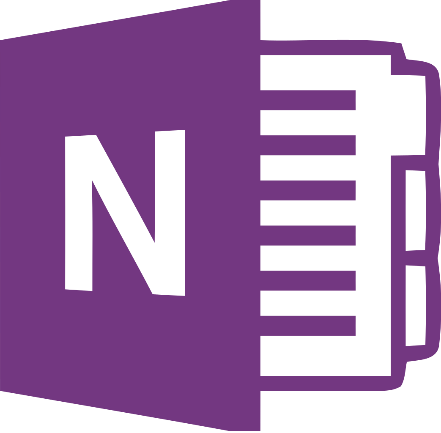 Uddannelsesmappens indhold:
Skoleperioder:

Samarbejde med kontaktlærer om udvikling af personlige og faglige kompetencer, refleksioner over læring mm.
Forberedelse til praktik og efterbearbejdning af praktik.

Praktikperioder:

Samarbejde med praktikvejleder om fx praktikopgaver, vejledningssamtaler, status på mål, refleksioner, praktikerklæring.
Kobling mellem skoleperioden og praktikken.
Evt. praktik i udlandet dokumenteres i uddannelsesmappen.
Hvilke PAU optag er i gang?
PAU holdet fra August 2017 har oprettede uddannelsesmappen efter den første 4 ugers praktik

PAU holdet fra Februar 2018 fik oprettet uddannelsesmappen inden den første 4 ugers praktik 

Alle kommende PAU hold
Uddannelsesmappen til PAU
Se den udarbejdede skabelon her:

Udd.mapppe PAU
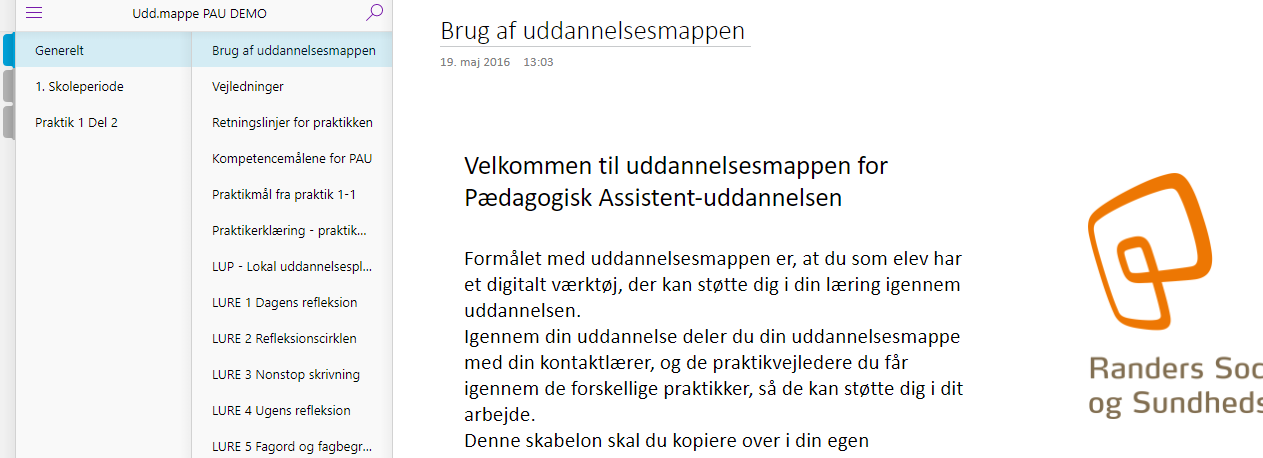 Fælles drøftelse om udd.mappen
Drøftelse i grupper om erfaringer med anvendelse af den digitale uddannelsesmappe (10-15 minutter). 

Efterfølgende fælles opsamling
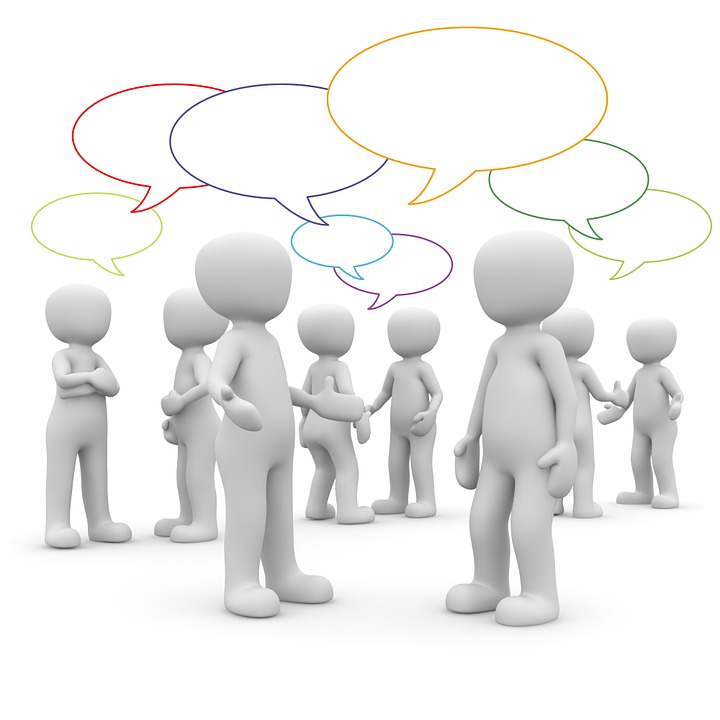